Lundi 18 mai séance 1 CM2
Calcul mental
Calculer des produits
9 × 4 × 25 =
900
16 × 250 =
4 000
À RETENIR
Pour effectuer une multiplication, on peut décomposer un des nombres, pour faire apparaître des nombres faciles à multiplier.
3,2 × 25 × 4 =
320
15 × 99 =
1 485
5,8 × 50 × 2 =
580
2 × 1089 × 5 =
10 890
17 × 4 =
68
Nombres
Passer de l’écriture fractionnaire au nombre décimal
Passer de l’écriture fractionnaire au nombre décimal
La partie décimale du nombre, 
elle est inférieure à 1.
La partie entière du nombre
Pour écrire plus rapidement ce nombre on a inventé une écriture avec virgule :
le troisième chiffre après la virgule indique le nombre de millièmes
le deuxième chiffre après la virgule indique le nombre de centièmes
Il y a une virgule pour indiquer où est placé le chiffre des unités, il est juste avant  la virgule (à gauche).
le premier chiffre après la virgule donne le nombre de dixièmes
le chiffre des unités
Passer de la fraction au nombre décimal
=
=
0,5
=
1
0
2
4
3
1 unité
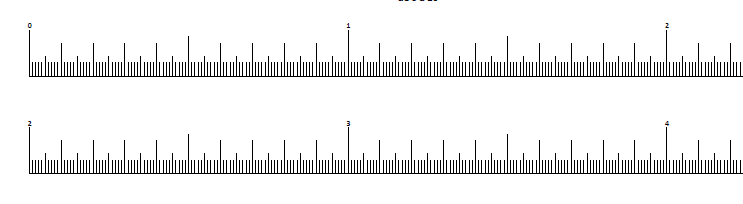 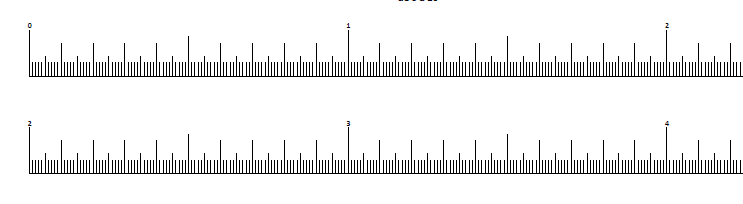 0,5
=
=
Passer de la fraction au nombre décimal
0,25
=
=
0,75
=
=
1
0
2
4
3
1 unité
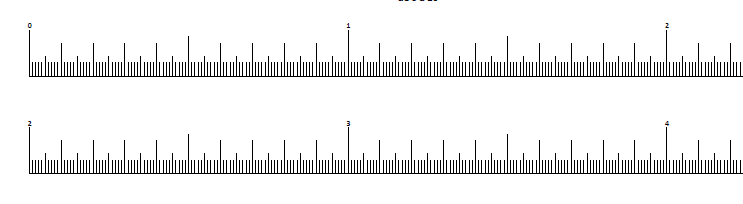 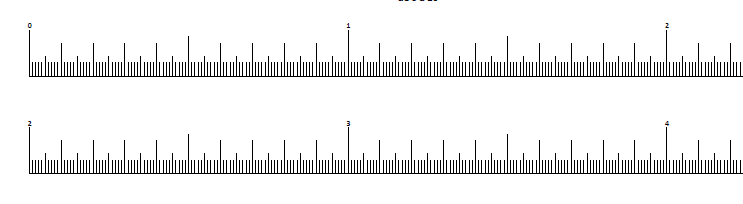 0,25
=
1
0
2
4
3
1 unité
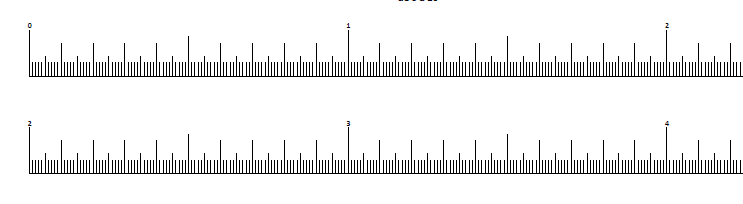 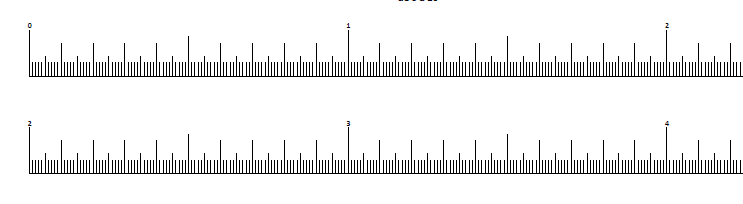 0,75
=
Problèmes
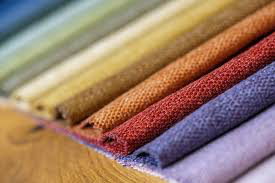 Correction du problème donné
Un magasin vend du tissu au mètre. 
6 mètres coûtent 32 €.

Quel est le prix pour :
3 mètres de ce tissu ? 
9 mètres de ce tissu ?
15 mètres de ce tissu ?
Situation de proportionnalité ou pas ?
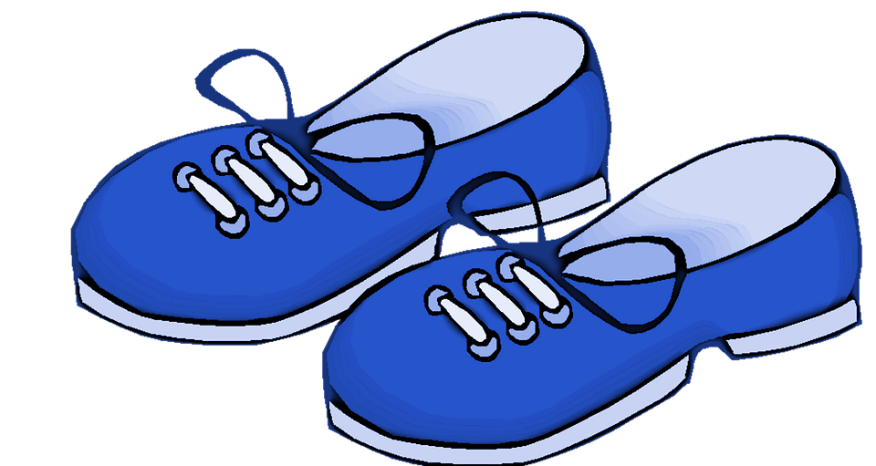 À 5 ans, Sarah chausse du 31. 
Peut-on connaître sa pointure lorsqu’elle aura 10 ans?
La pointure n’est pas proportionnelle à l’âge.
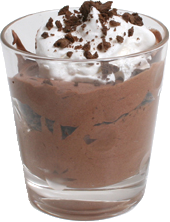 Problème
Il faut  6 œufs pour préparer une mousse au chocolat pour 9 personnes 
et 10 œufs si la recette est pour 15 personnes. 

Combien faut-il d’œufs si je veux faire cette mousse au chocolat pour
24 personnes ?
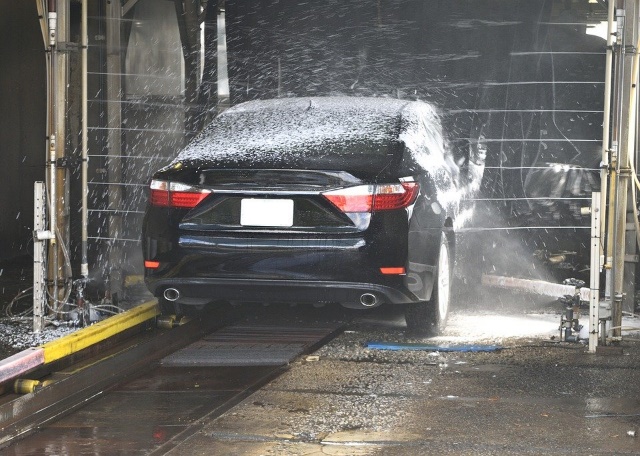 Situation pour plus tard
Dans les stations de lavage automatique, 90 L d’eau
sont nécessaires pour laver 2 voitures. 
Il faut 225 L pour en laver 5. 
Quelle quantité d’eau est nécessaire pour laver :  
                                       ●     7 voitures ?
                                       ●      3 voitures ?